Predicting from a Network Model
Farrokh Alemi, Ph.D.
[Speaker Notes: This lecture shows how to predict an event given a network and its specifications.  
This presentation was prepared by Dr. Alemi]
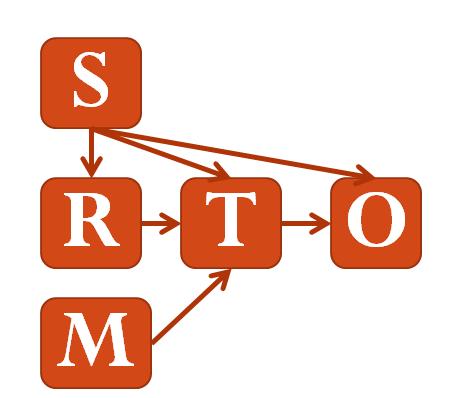 Definition: Partial Table
[Speaker Notes: Recall that partial table refers to portion of a table with fixed levels of a variable.  On the left we see a table for the combination of severity and treatment. Note that capital letters in our formula refers to all levels of the variables so with capital S we refer to both severe and not severe levels.  The table on the left provides the frequency with which the treatment occurs in patients with different combination of severity and treatment. The first row says that 40% of patients we see are severely ill and treated.  The last row says that 30% are not severely ill and not treated.  On the right we see the partial table for patients who are not severely ill.  Note that in a partial tables the probabilities do not add to 1.]
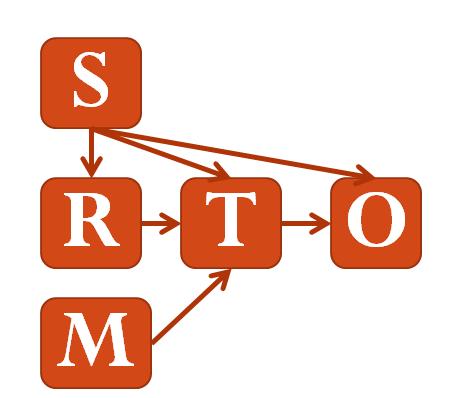 Definition: Conditional Table
[Speaker Notes: A single conditional refers to the probability of a variable given fixed levels of another.  In here we see that probability of treatment among patients who were not severely ill.  Note that in a conditional table the probabilities add up to 1.]
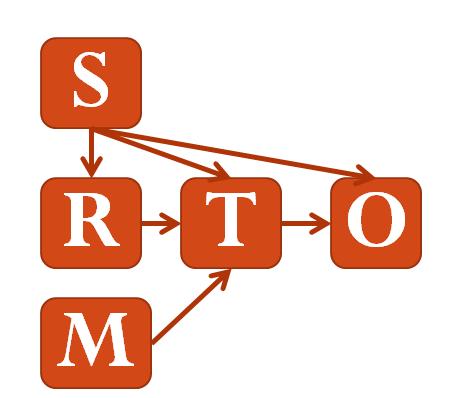 Definition: Two Separate Conditionals
[Speaker Notes: One can also estimate the conditional probability of having a particular value of another variable.  There is of course no reason for this to add up to one.]
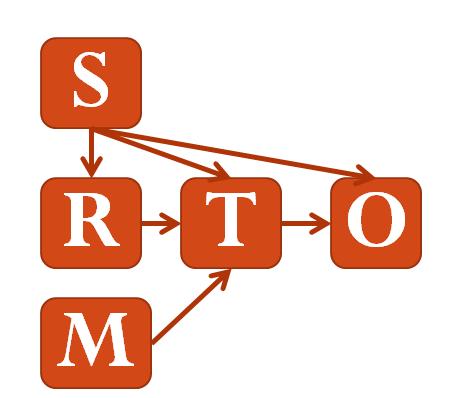 Cycles of Joining &Eliminating
[Speaker Notes: The effect of changes in a network can be calculated by repeatedly going through two steps known as joining and eliminating.]
S
Cycles of Joining &Eliminating
R
T
?
[Speaker Notes: Let us start with a simple tree with 3 variables: patients severity, patients preferences for DNR and treatment choice.  Our task is to estimate the probability of treatment.  To start with we have two tables.  One providing the prior probability of severity and the other conditional probability of DNR order at different levels of severity.   We will try to first join these two tables.]
S
Joining
R
T
?
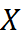 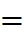 0.1 x 0.8
0.1 x 0.2
0.9 x 0.1
0.9 x 0.9
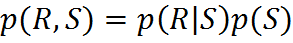 [Speaker Notes: The joining works like joining of tables in SQL.  The tables are joined on variables they share, in this case the severity of the illness. The values of the new joint table are provided by multiplying each conditional probability by the prior probability of the condition.  For example, the first row of the new joint table is provided by multiplying the probability of being severe, .1 from the first table to the conditional probability of DNR for severe patients, .8 from the second table.  The resulting new table can be used to join with another.  But before we join to another table, we need to eliminate the variables that we are not interested in.]
S
Elimination (Sum Over Undesirables)
R
T
?
[Speaker Notes: Elimination is done by summing over the variable that we are not interested in.  Since we want to estimate the probability of treatment, we are not interested in the patient’s severity.  We can eliminate this variable by summing across it.  To show the summation easier we sorted over the variable we want to keep.  The we sum the values for DNR and no DNR.  This new table no longer indicates severity of illness but reflects the influence of severity.]
S
Join Again
R
T
?
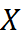 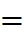 [Speaker Notes: For our next step we join our new table with the conditional probability of treatment given DNR.  We are joining the two tables on the shared variables across the two tables.  In this case the two tables share the DNR choice.  As before, the shared feature across the two tables is used to multiply the related probabilities.]
S
Eliminate Again
R
T
?
[Speaker Notes: Since we are interested in the probability of treatment, then we can eliminate DNR variable by summing across it.  Since these calculated estimates do not always add up to 1, we normalize the estimates so that they do.  So in the final estimate we have that 81% of the patients receive the treatment. We have been able to go through the tree and estimate the probability of treatment.]
Remove unsubstantiated rows
Algorithm with Substantiated Variables
[Speaker Notes: If a variable is substantiated, meaning that it has occurred, then we remove all rows corresponding to unsubstantiated levels of the variable.  Then we first join all substantiated variables.  Then join a table with a variable not needed at end of the calculation.  This is done through multiplication of probabilities of joined tables.  Next eliminate the unneeded variable.  This is done through summation.  If all unneeded variables are eliminated then normalize and use the estimated probabilities.  Let us look at an example.]
S
R
Remove Unsubstantiated Levels
T
O
[Speaker Notes: Let us assume that we want to predict the outcome for severe patients.  Therefore, rows that correspond to not severely ill patients should be removed from all tables.  These are the four local tables in our network.]
S
R
Remove Unsubstantiated Levels
T
O
[Speaker Notes: Since we are focused on severe patients, the rows from three tables about “not severely ill” patients are removed.  Typically, this is done by a where SQL command at the point of joining tables.]
S
R
Join Severity and DNR
T
O
SELECT [p(Sev)].Severity, [p(DNR)].DNR, [p(DNR)]![p]*[p(Sev)]![p] AS p
FROM [p(DNR)], [p(Sev)]
WHERE ((([p(Sev)].Severity)="Severe"));
[Speaker Notes: This code says that we should join the two tables. Since they have no shared features, the join is cross join.  After the join the probability of combination events are calculated as a product of the probabilities. It also says that the join should be limited to severe cases. The resulting join is shown here.  The probability of severe illness and DNR is estimated as 0.16, which is the product of 0.4 in the other two tables.]
S
R
No Elimination
T
O
[Speaker Notes: We cannot eliminate neither DNR or Severity from this table as these variables are also used in remaining network structure.  Severity is used in both treatment and outcome tables and DNR is used in the treatment variable]
S
R
Join Again
T
O
[Speaker Notes: In our next step we want to join the combined table of Severity and DNR with table for treatment.]
S
R
Join Again
T
O
SELECT 
[p(Tx|DNR Sev)].Tx, 
[p(Tx|DNR Sev)].Severity, 
[p(Tx|DNR Sev)].DNR, 
+[p(Tx|DNR Sev)]![p]*[p(Sev DNR)]![p] AS p
FROM [p(Sev DNR)]  INNER JOIN [p(Tx|DNR Sev)] 
	ON	([p(Sev DNR)].Severity = 	[p(Tx|DNR Sev)].Severity) 		AND 	([p(Sev DNR)].DNR = [p(Tx|DNR  Sev)].DNR);
[Speaker Notes: The SQL for this join is given as shown. Note that the two tables now share two features; severity and DNR orders.]
S
R
Join Again with Treatment
T
O
[Speaker Notes: The resulting Table is provided here.  Note that only the severe cases are carried through the join as the earlier tables do not have cases of not severely ill patients.  Note that that probability in the resulting tables do not add up to one.  This is ok, these estimates do not have to add up to one.  We can now remove the DNR variable as it is no longer in use in any remaining tables.]
S
R
Eliminate DNR
T
O
SELECT [p(Tx Sev DNR)].Tx, [p(Tx Sev DNR)].Severity, Sum([p(Tx Sev DNR)].p) AS psum
FROM [p(Tx Sev DNR)]
GROUP BY [p(Tx Sev DNR)].Tx, [p(Tx Sev DNR)].Severity;
[Speaker Notes: We can eliminate DNR by grouping by the other variables in the table and summing across DNR.  The code and the result are shown here.  In our final join we would join with the table on outcomes.]
S
R
Join with Outcomes
T
O
[Speaker Notes: The two tables that we need to join are shown here.  Note how the non severe cases are no longer part of each table.]
S
R
Join with Outcomes
T
O
[Speaker Notes: Note again that in the new table of treatment, severity and outcome, the calculated probabilities do not add up to one These numbers are proportional to probability and normalizing them to add up to one results in the calculated probabilities.  Next we try to eliminate all variables that are not needed and calculate the probability of positive outcome.]
S
R
Eliminate Treatment
T
O
SELECT 
[p(tx sev outcome)].Severity, 
[p(tx sev outcome)].Outcome, 
Sum([p(tx sev outcome)]![p]/[SumOfp]) AS p
FROM [p(tx sev outcome)], SumOfP
GROUP BY [p(tx sev outcome)].Severity
, [p(tx sev outcome)].Outcome;
[Speaker Notes: Here again we sum across the groups we want and leave the variables we are not interested out of the group by statement]
Take Home Lesson
Cycles of Join and Elimination Leads to Predicted Probabilities
[Speaker Notes: Cycles of Join and Elimination Leads to Predicted Probabilities]
Cycles of Join and Elimination allows us to predict from a network model
[Speaker Notes: Cycles of Join and Elimination Leads to Predicted Probabilities]